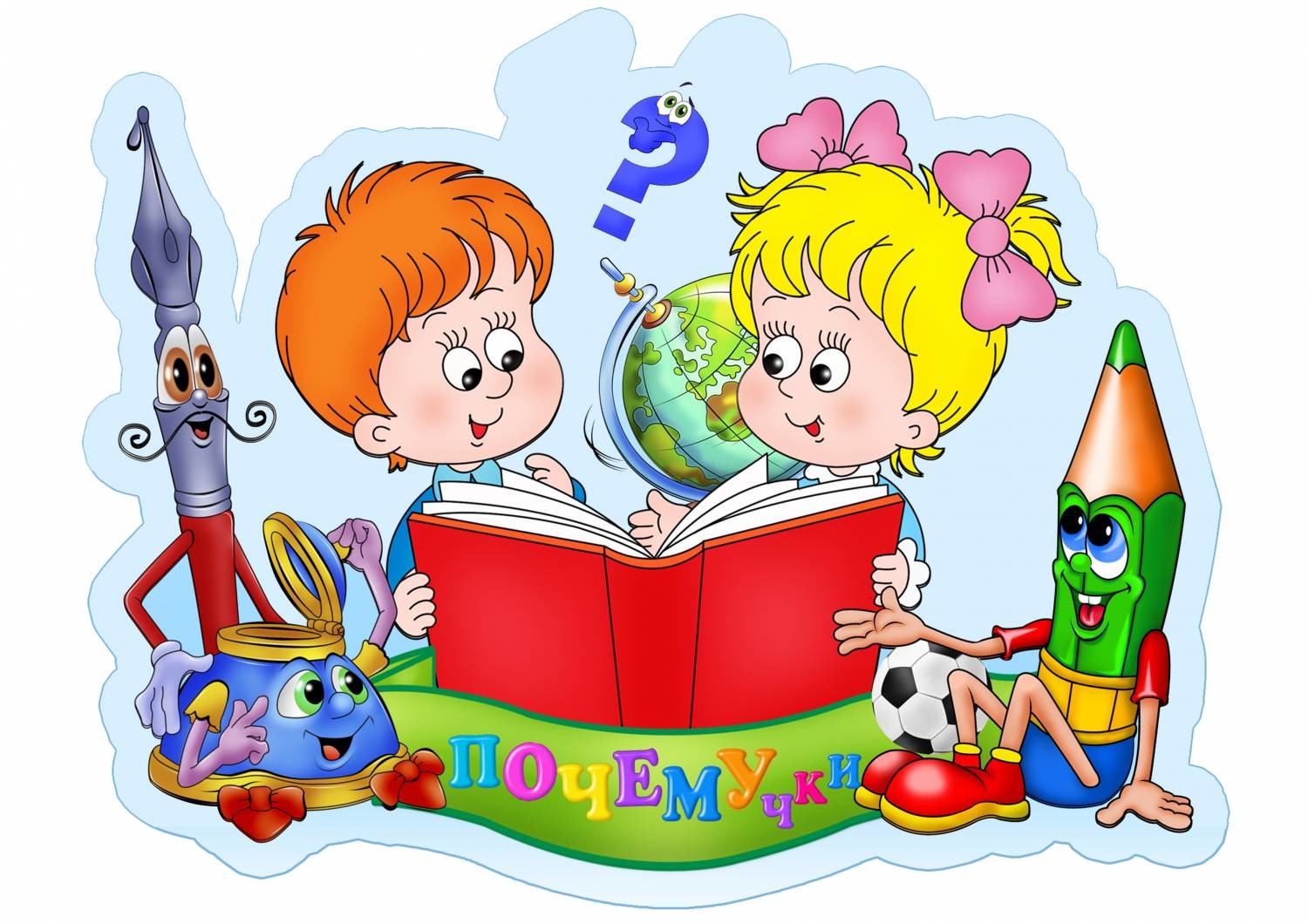 ТМК ДОУ «Хатангский детский сад комбинированного вида «Снежинка».
Воспитатель: Полтанова Н.В
Детский исследовательский проект для старшей группы «Чтобы зубы не болели»
Цель: получить информацию о зубах и уходе за ними.
Задачи: 1.Научиться правильно чистить зубы.
               2. Узнать что такое зубная эмаль.
               3. Узнать почему болят зубы.
Форма образовательной деятельности: экспериментирование.
Проблемная ситуация
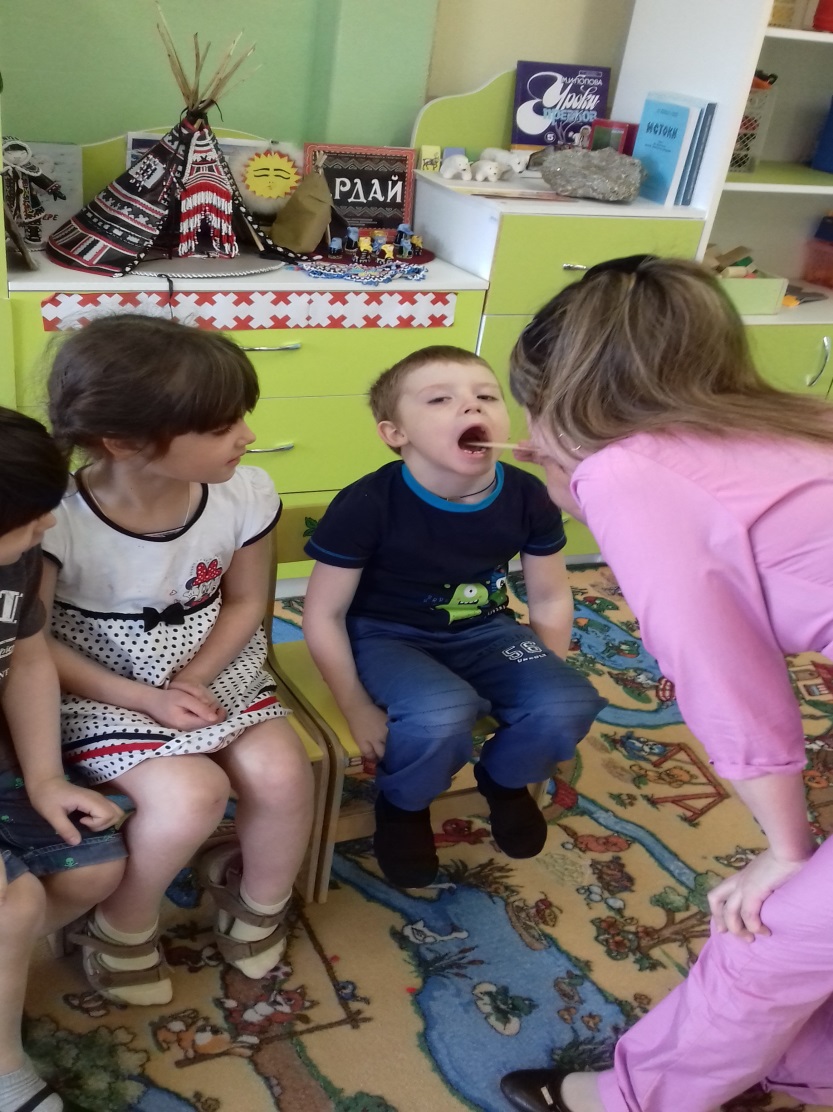 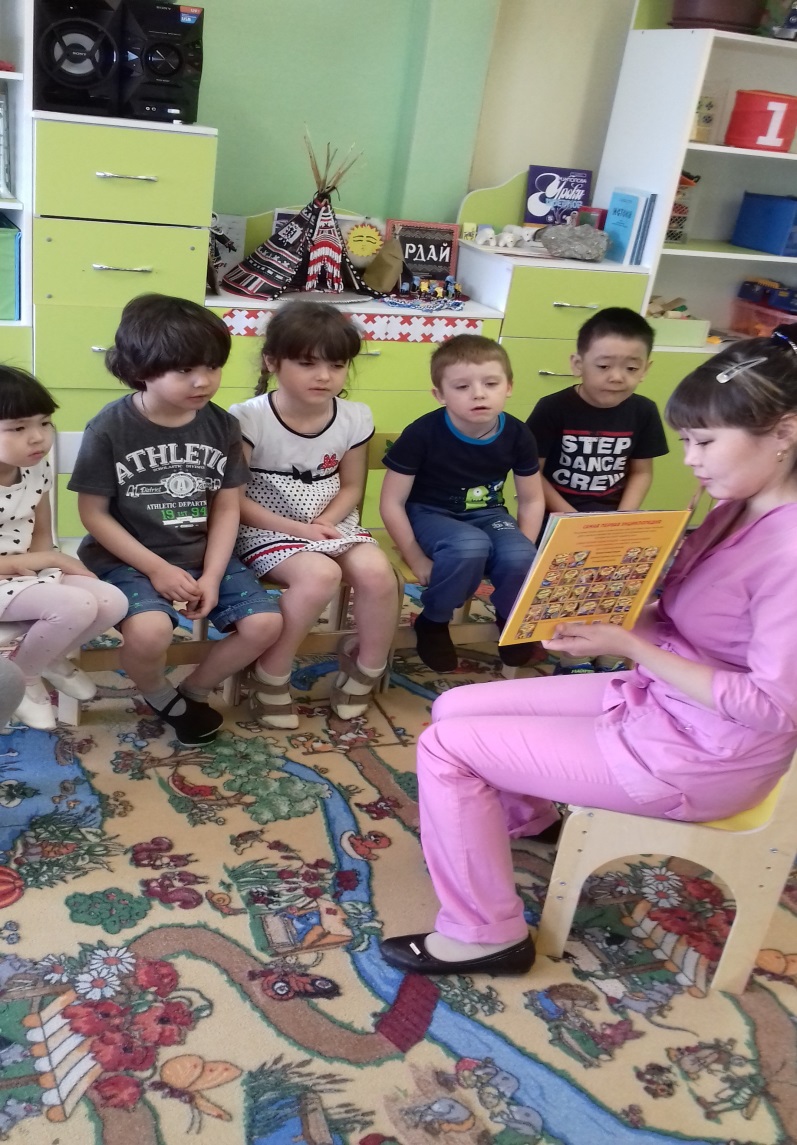 Опыт первый: как правильно чистить зубы.
Материалы: кусочек бумаги, зубная щетка.
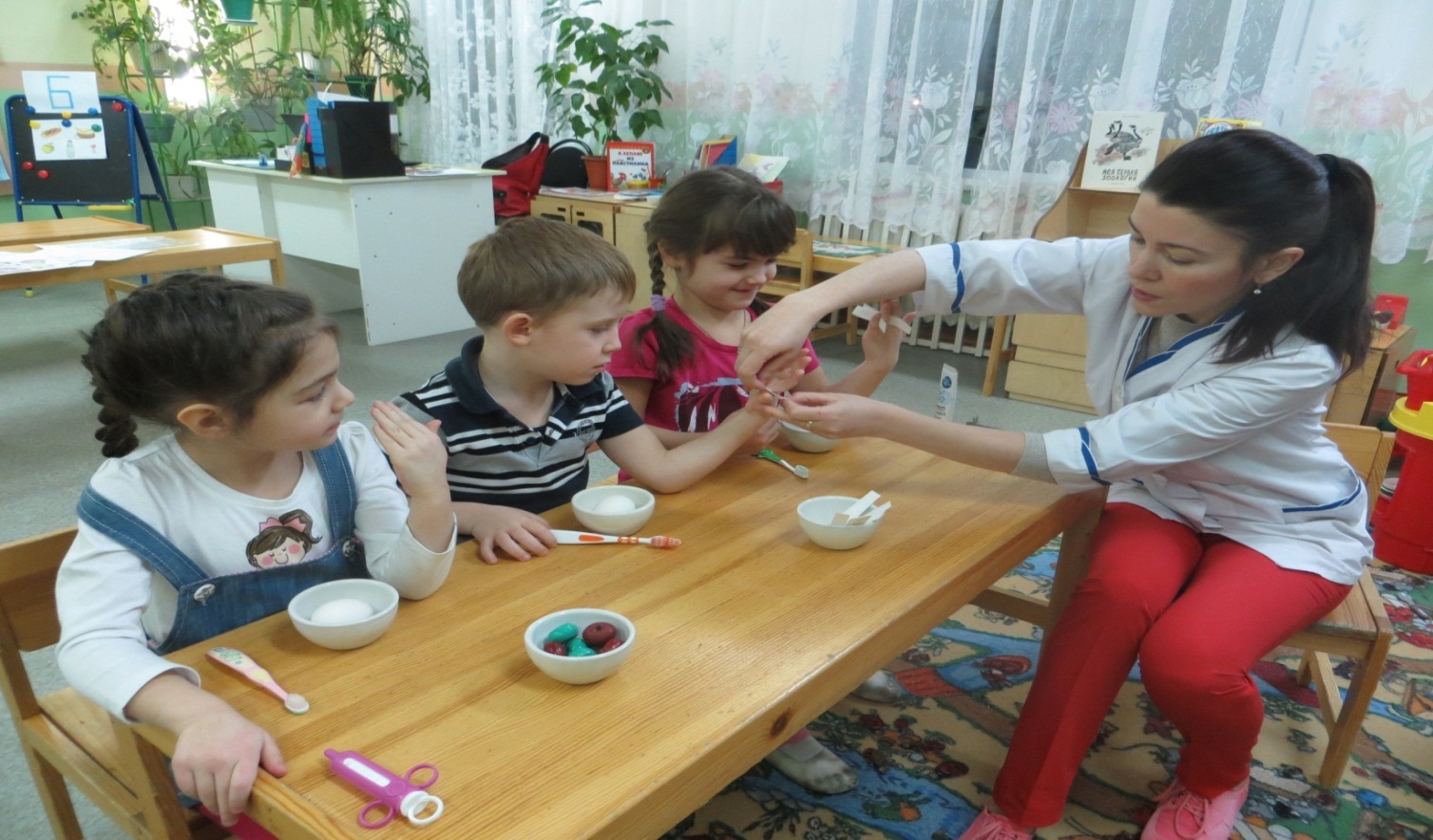 Поднимаем кисть руки вверх-представляем, что это зубы, между пальцами вкладываем небольшие кусочки бумаги-это остатки пищи.
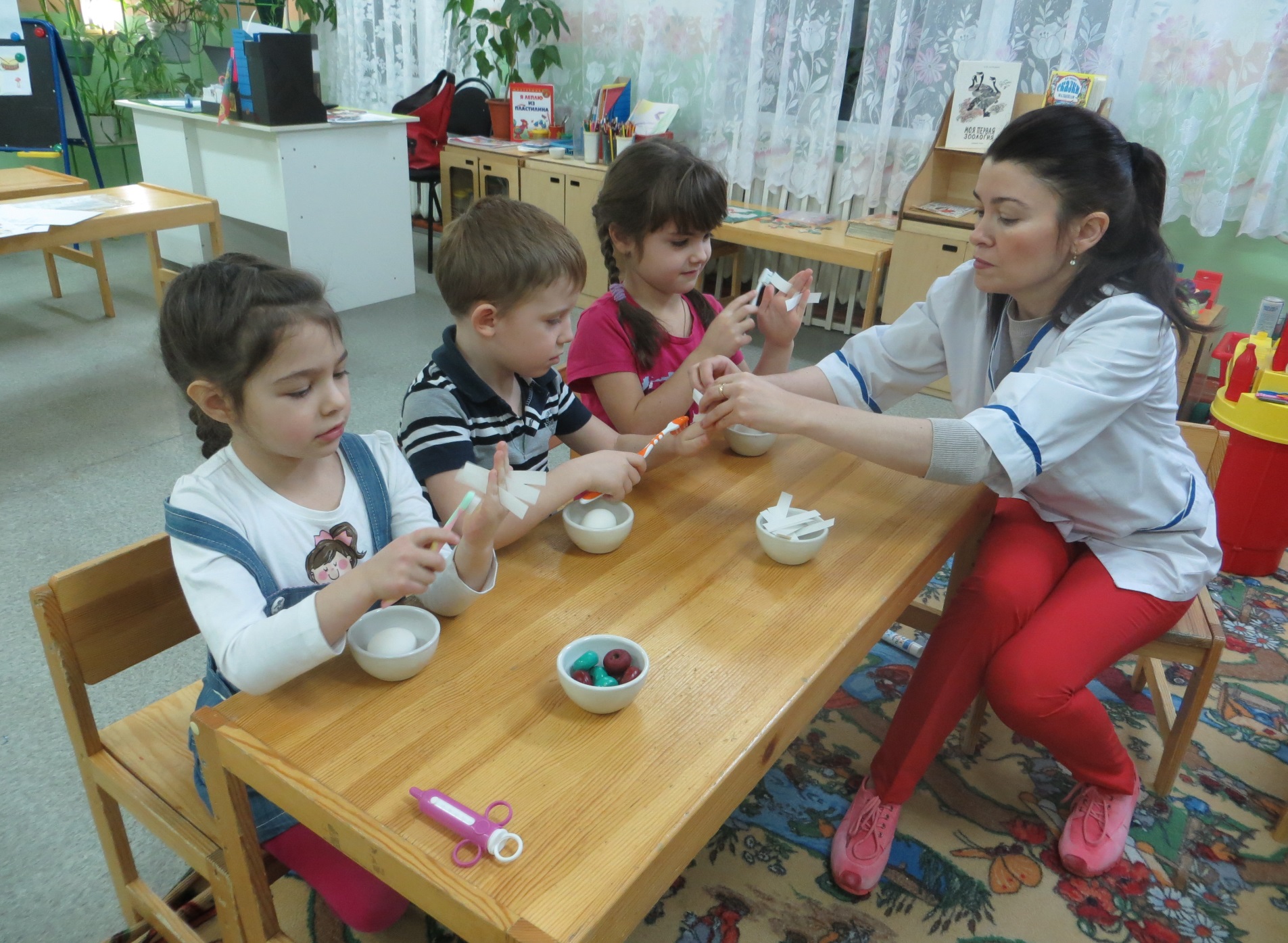 ё
Двигаем щеткой с права на лево, бумага не удаляется.
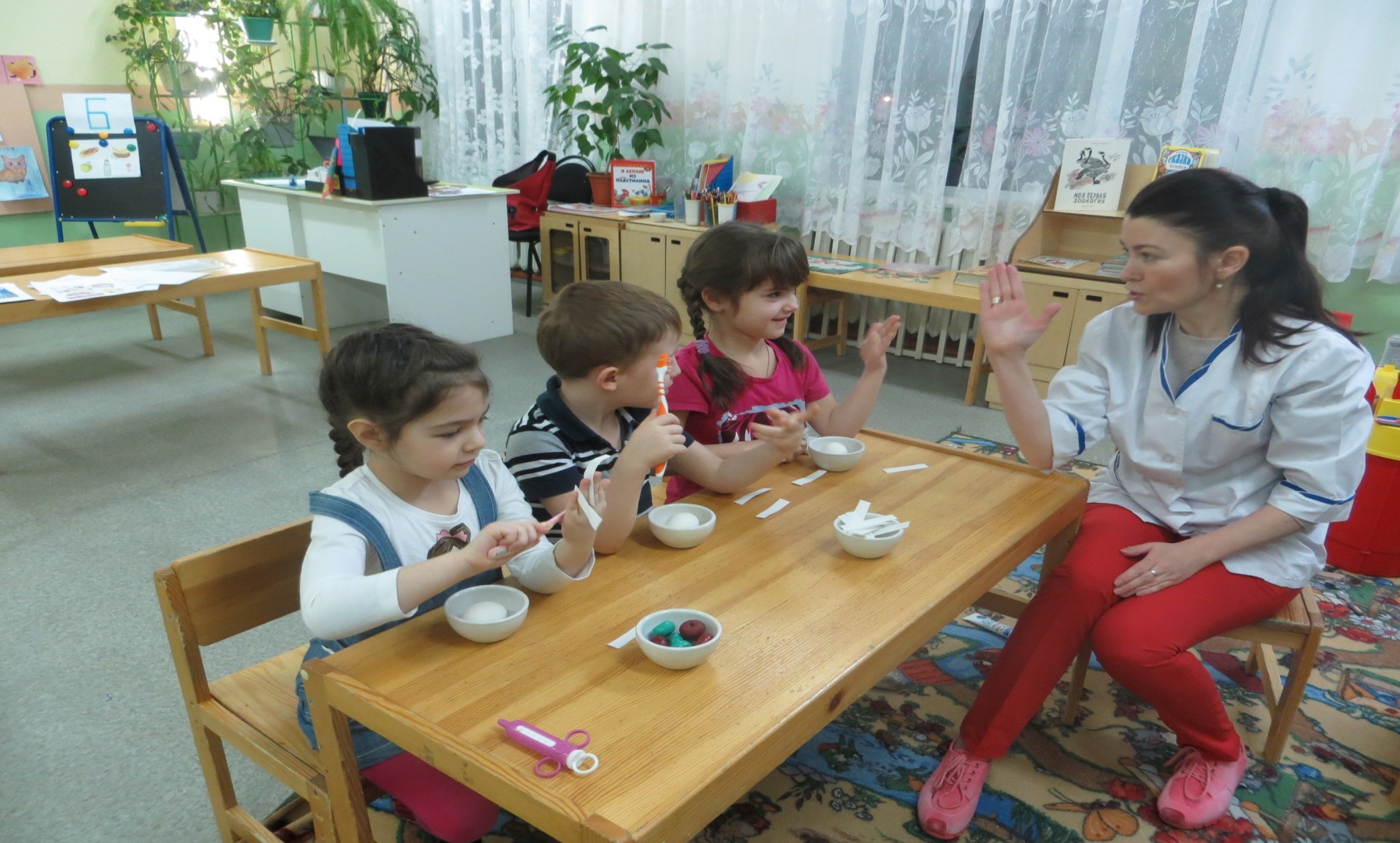 Двигаем щеткой сверху вниз и слегка поворачиваем бумага удаляется.
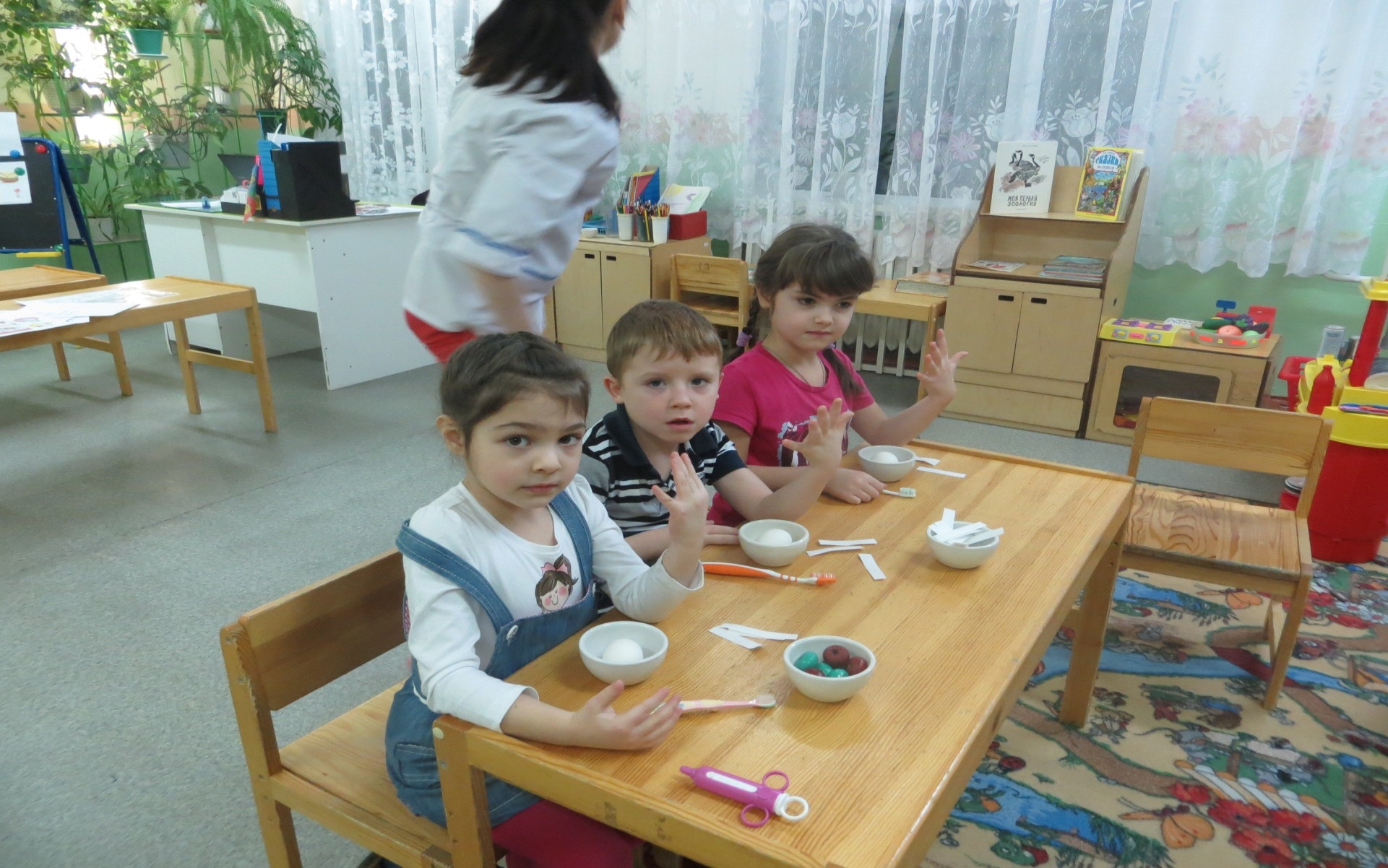 Между пальцев ничего не осталось. Микробы удалены.
Вывод: зубной щеткой надо хорошо чистить все промежутки между зубами, после такой чистки зубам не страшны микробы.
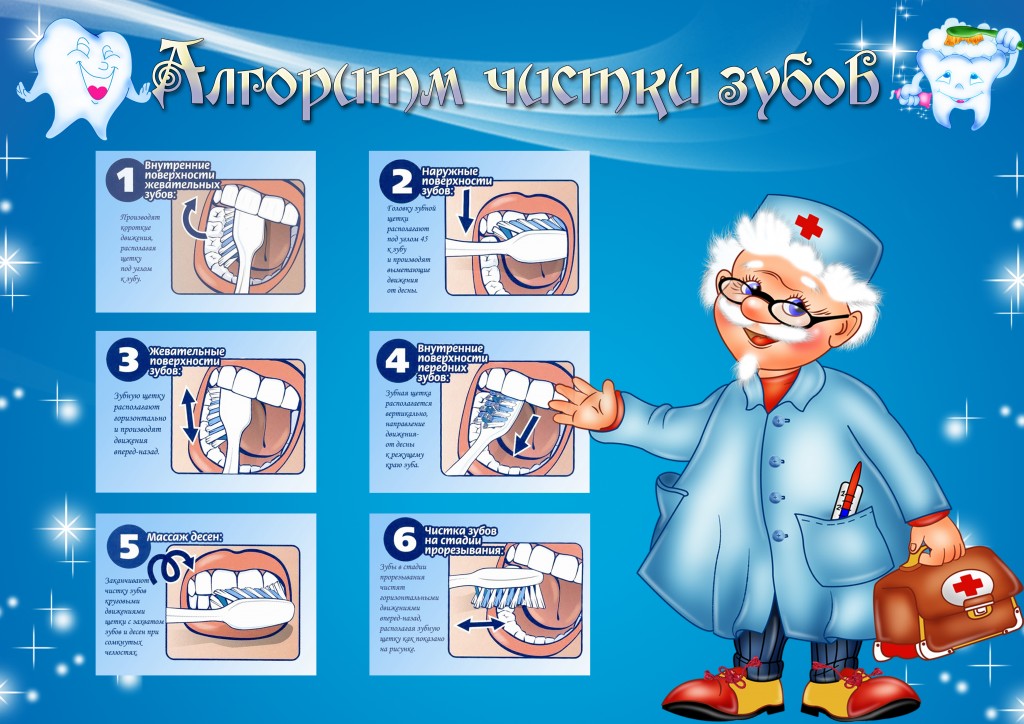 Опыт второй: Зубная эмаль-что это такое?
Материалы: 3 яйца, 3 деревянных шарика.
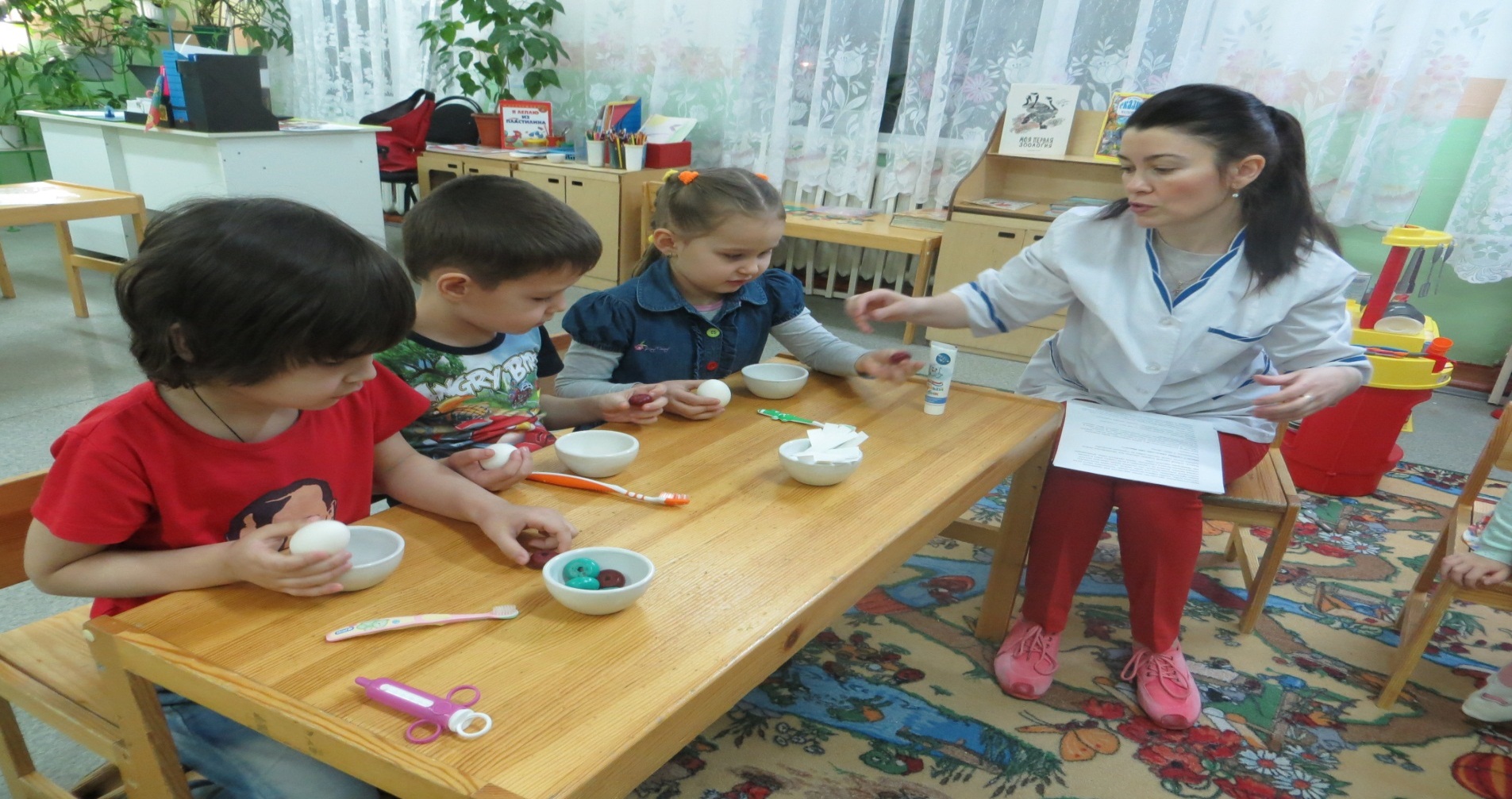 Рассмотрели яйцо, оно покрыто скорлупой, скорлупа состоит из кальция как и эмаль зуба.
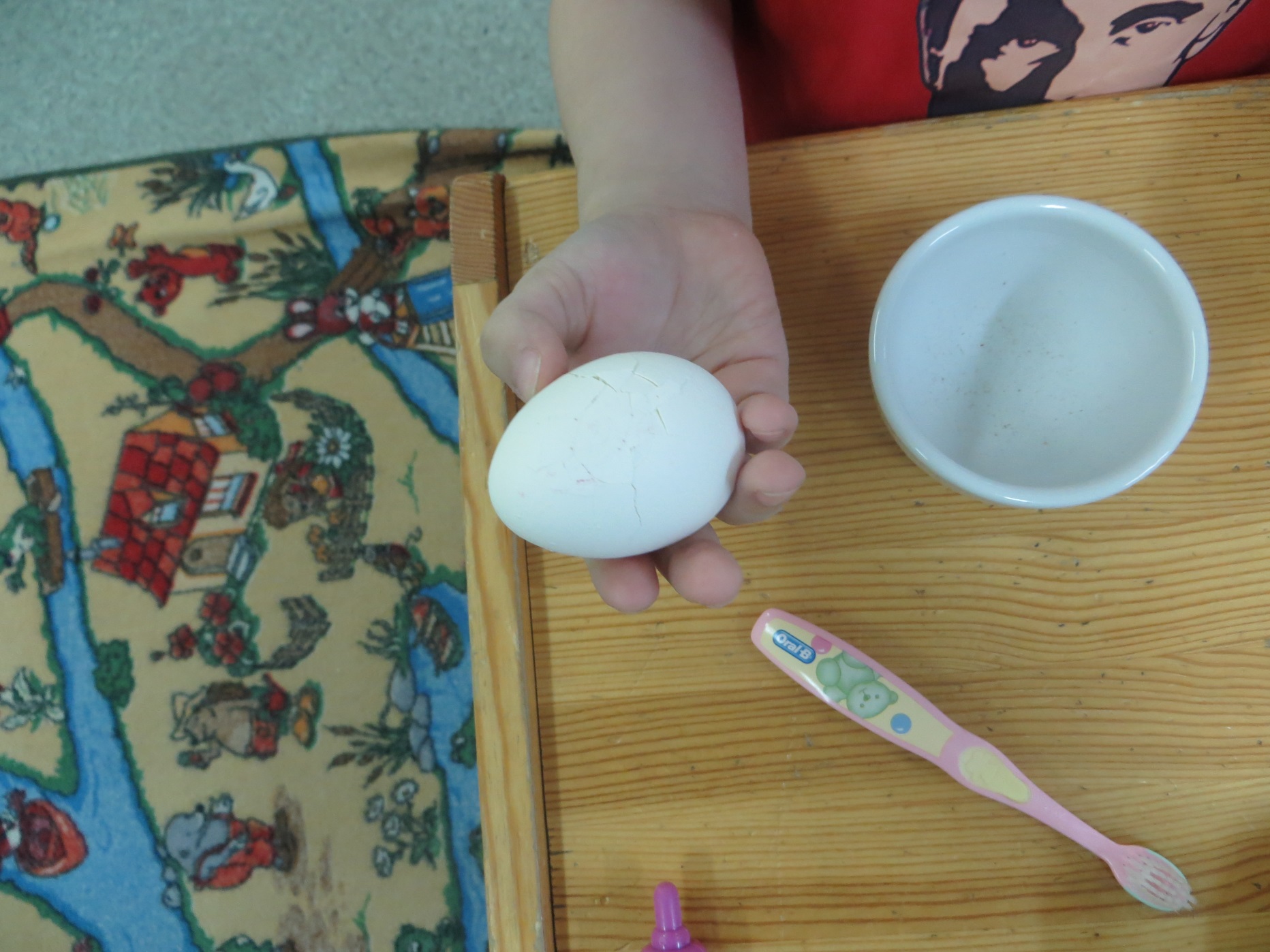 Взяли яйцо в руки и ударили его деревянным шариком, появились трещины.
Вывод: Эмаль хрупкая, ее нужно беречь, за ней надо ухаживать.
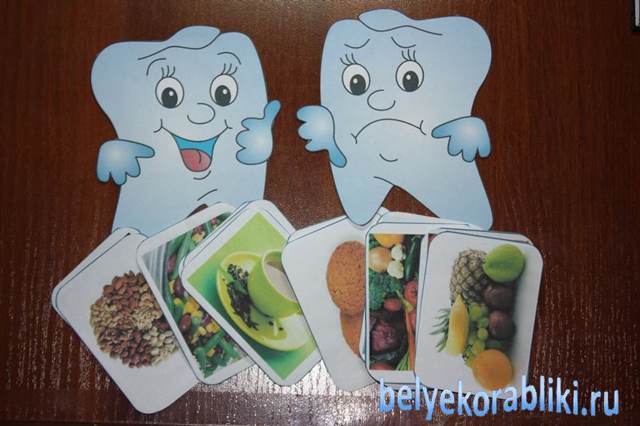 Опыт 3: Почему болят зубы?
Материалы:  яйцо.
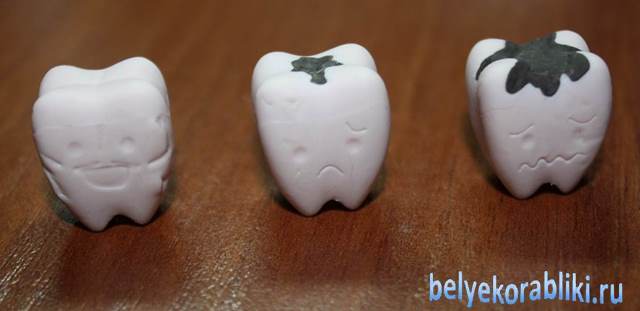 Ударили яйцо об стол, тоже появились трещины.
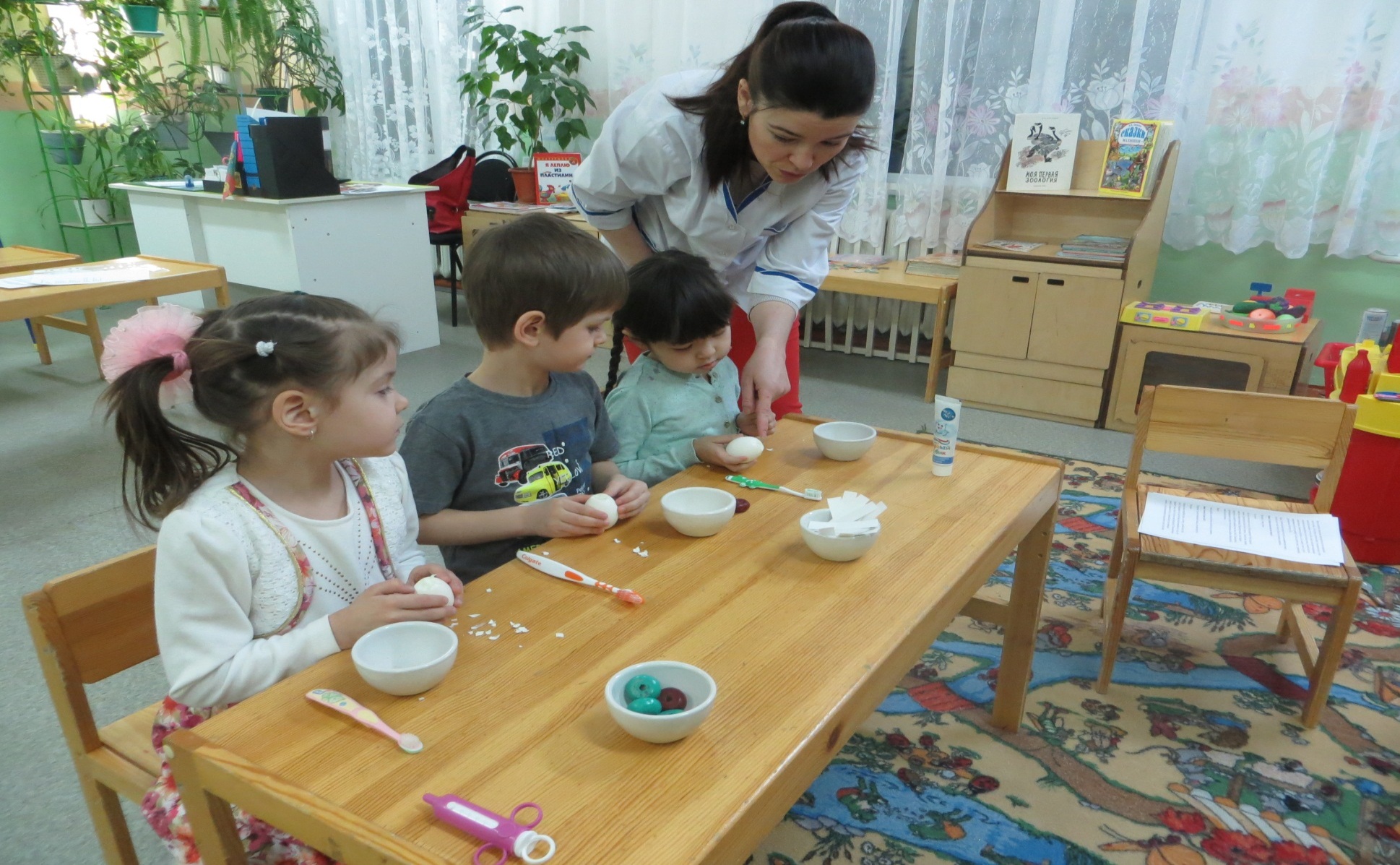 Удалили немного яичной скорлупы.
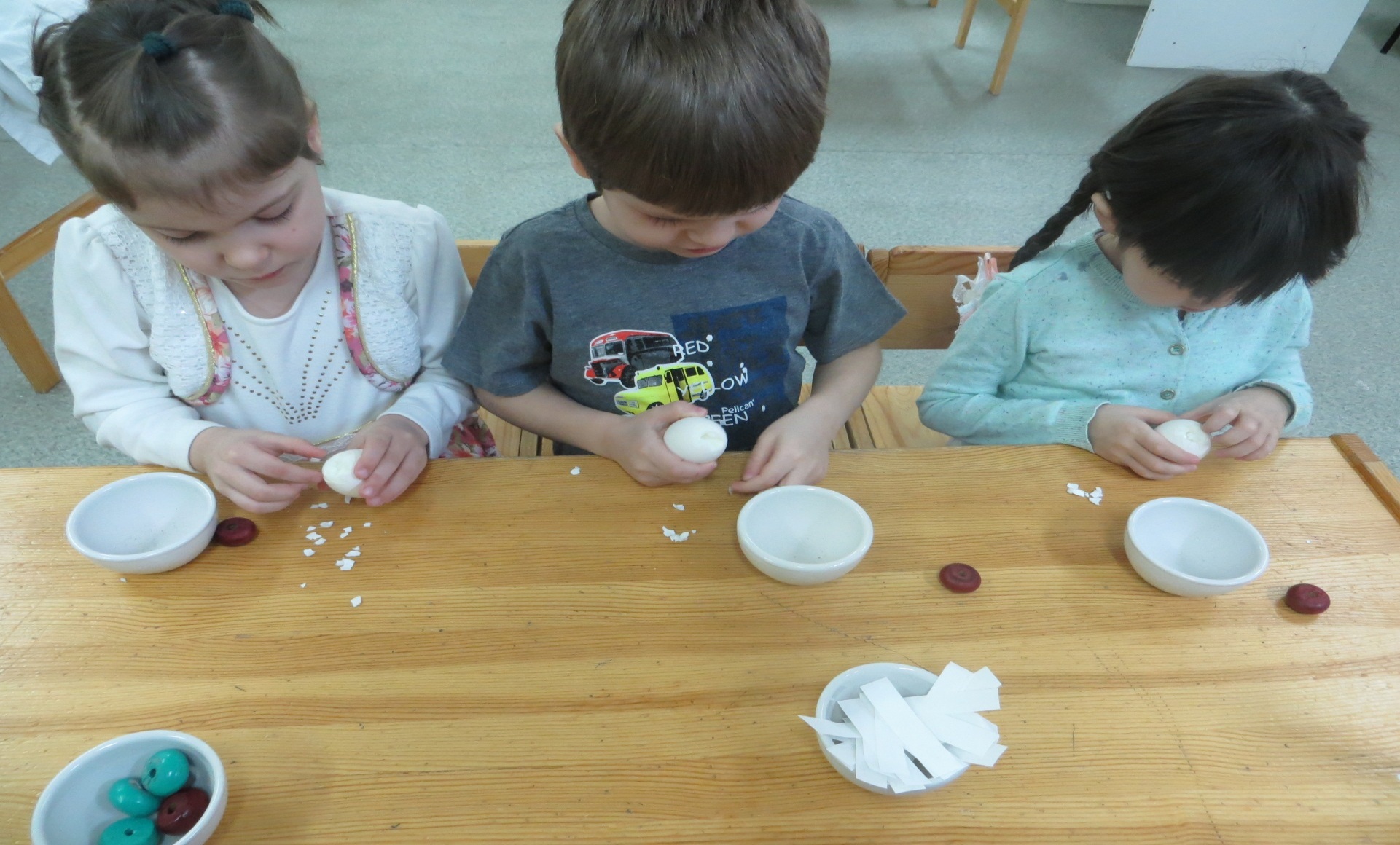 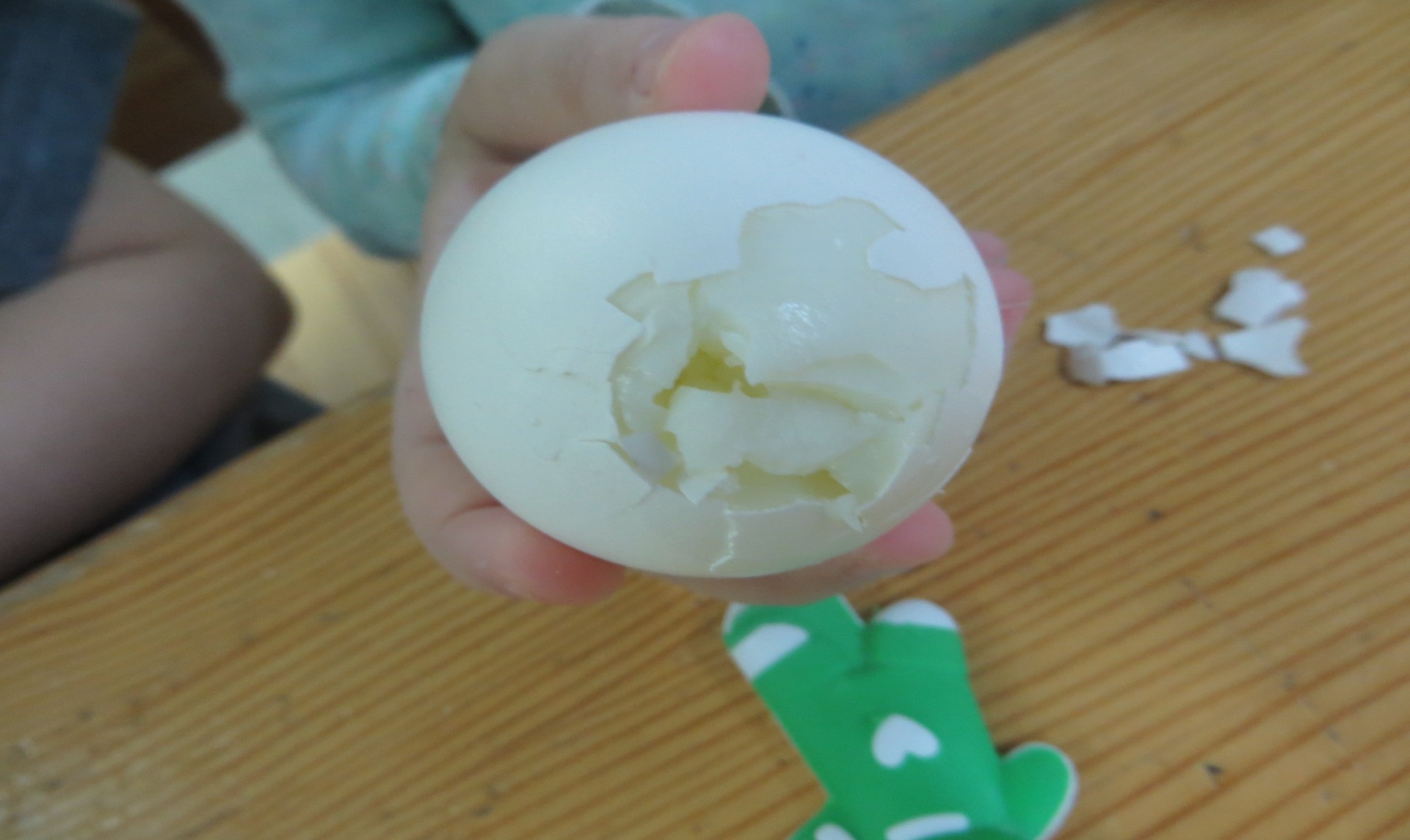 Обнажилась внутренность яйца, таким образом появляется (дырка) кариес, внутрь попадают микробы и зуб начинает гнить.
Вывод: Эмаль трескается если кусать жесткие предметы, если после горячего есть холодное. Эмаль разрушают микробы, мы узнали как правильно ухаживать за зубами, что нужно чистить и полоскать рот регулярно после приема пищи. Еще мы узнали что наши зубы покрыты белой эмалью, она хрупкая, ее нужно беречь, не грызть зубами орехи или твердые предметы, так как эмаль может потрескаться, в трещинах могут размножаться микробы и появляться дырки. Теперь мы знаем что нужно чтобы зубки были здоровы.
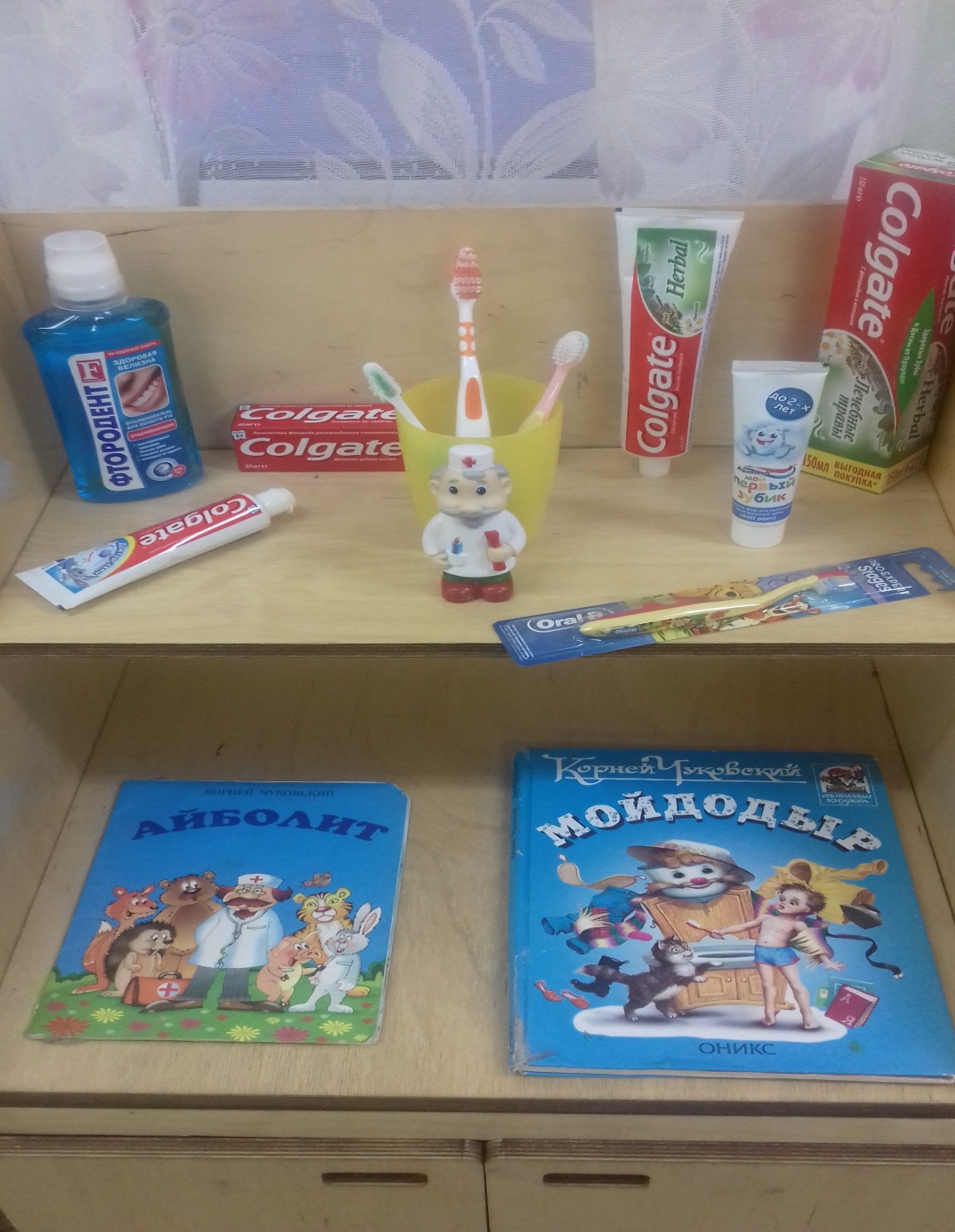 Развивающая среда.
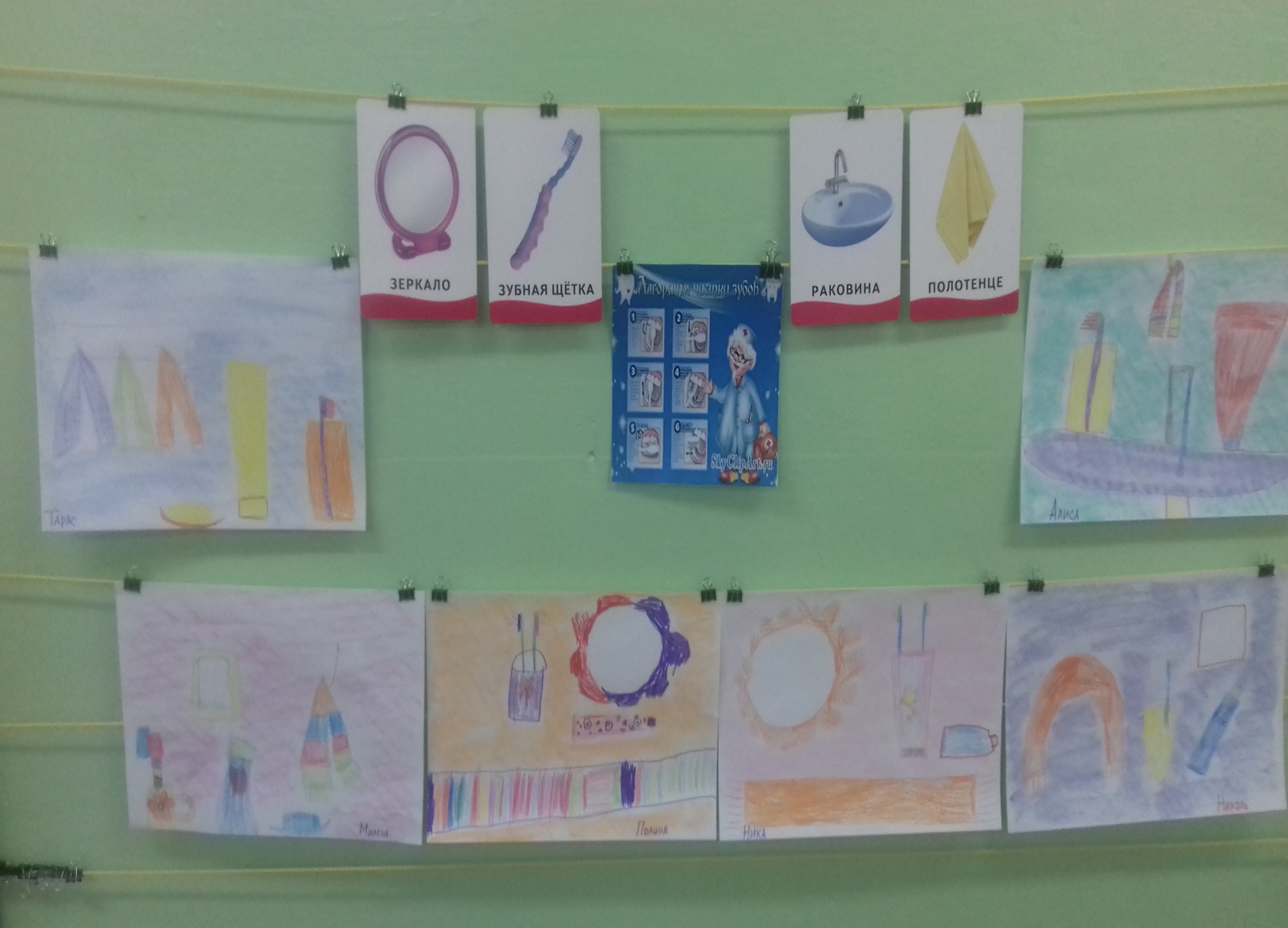 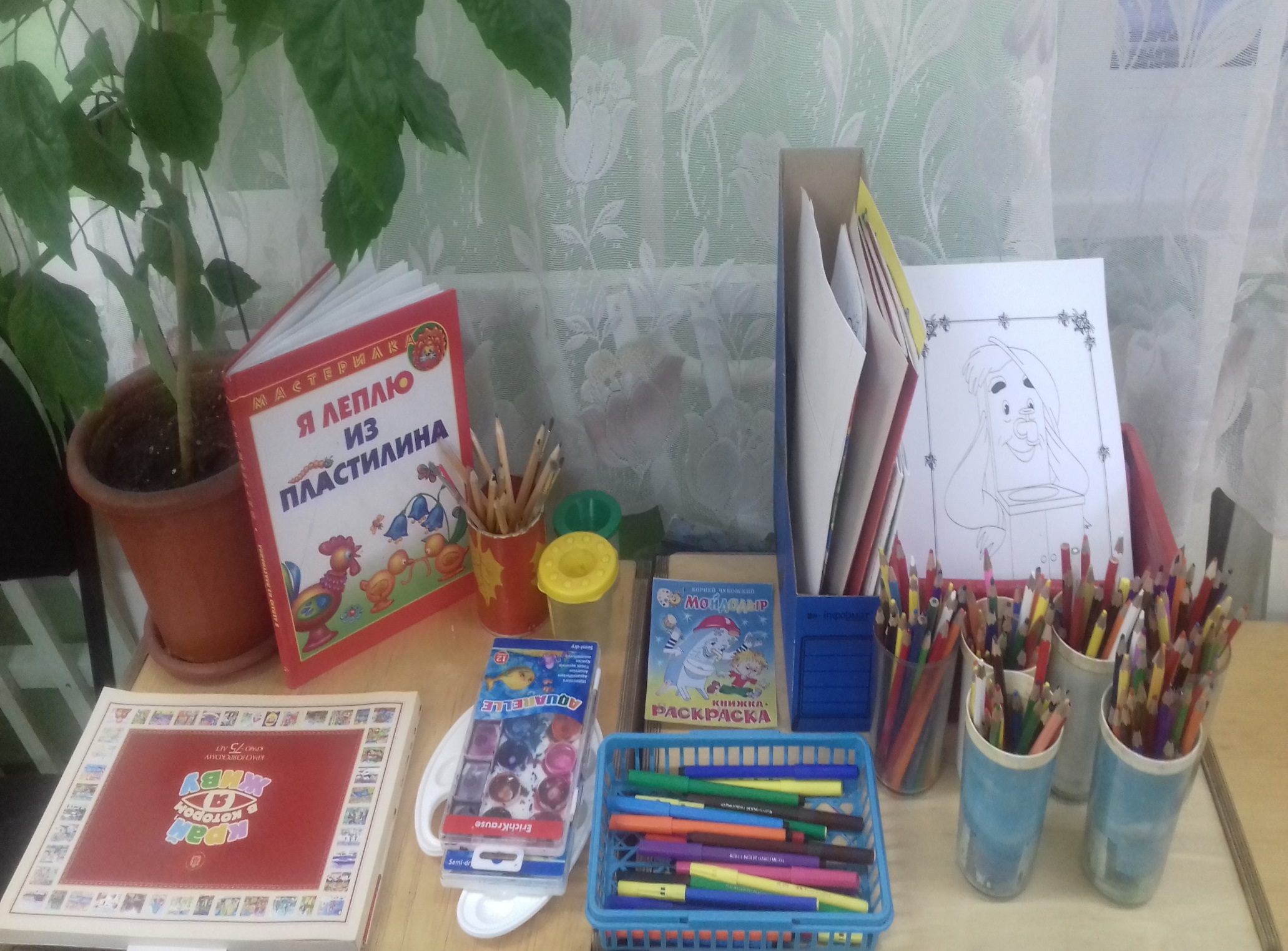 Уголок экспериментирования.
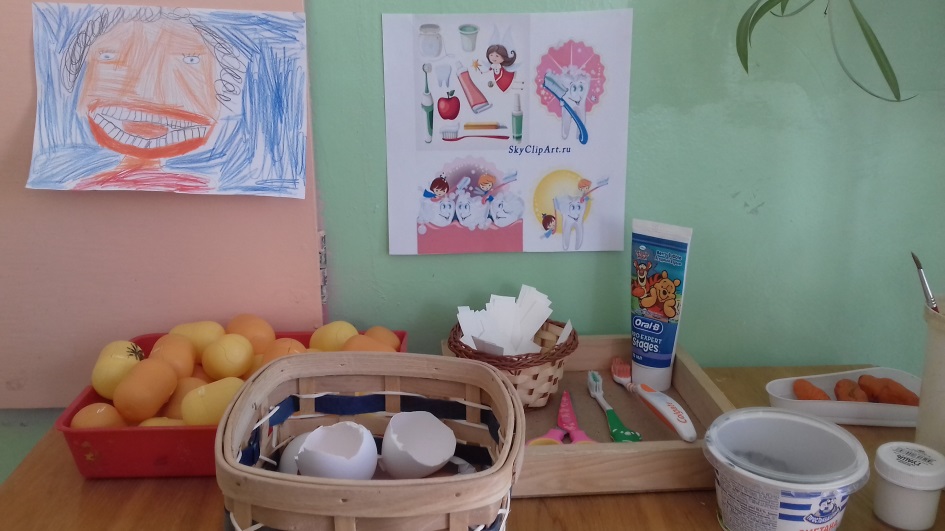 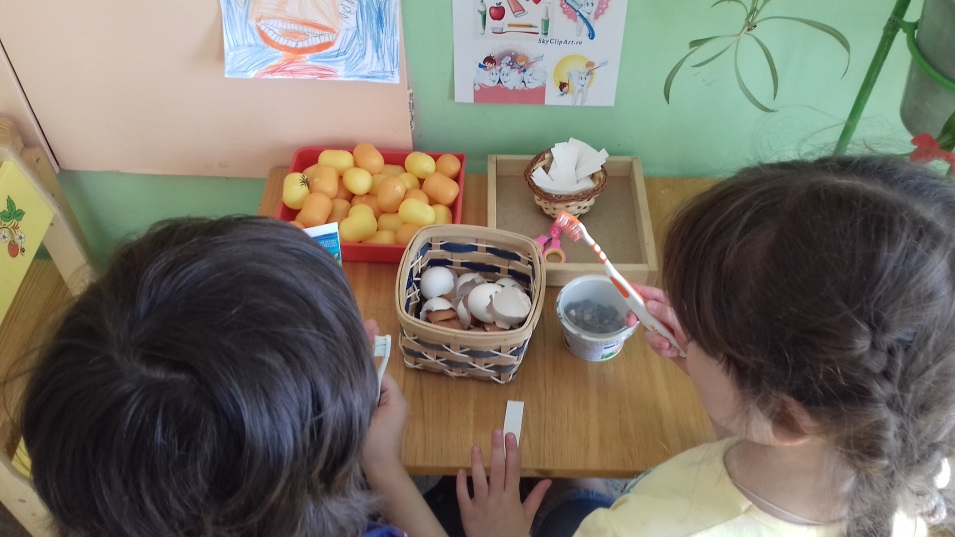 Сюжетно-ролевая игра: «На приеме у стоматолога»
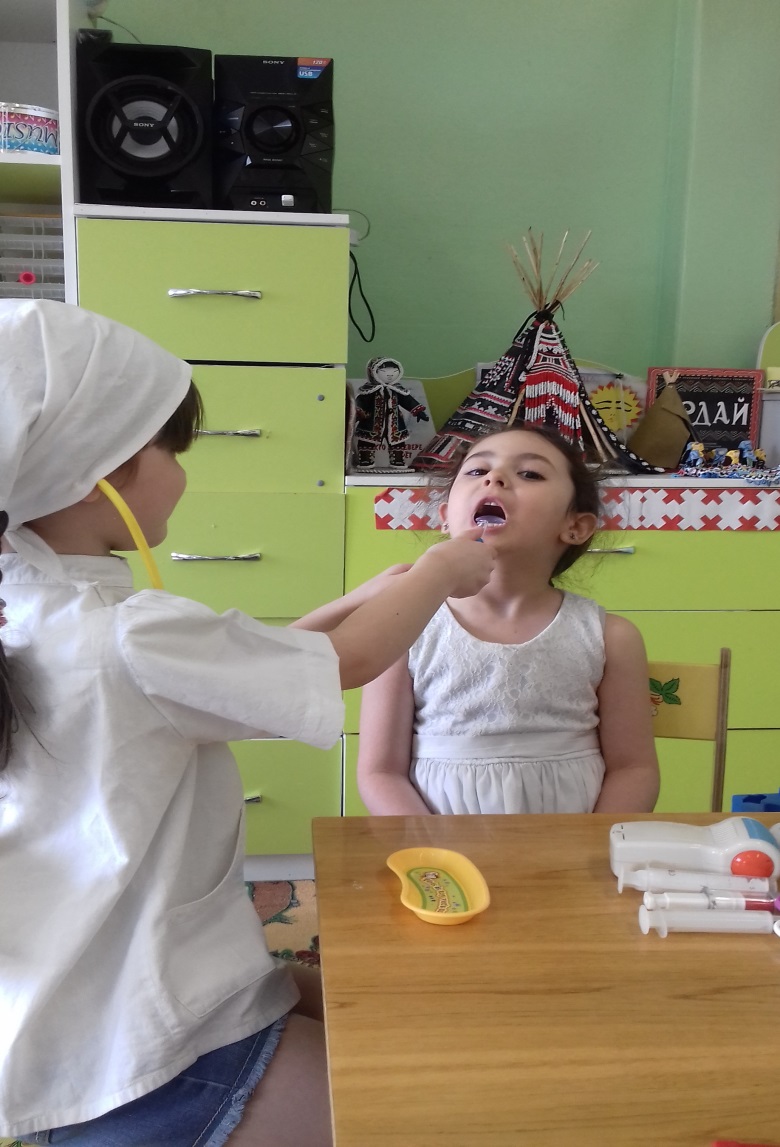 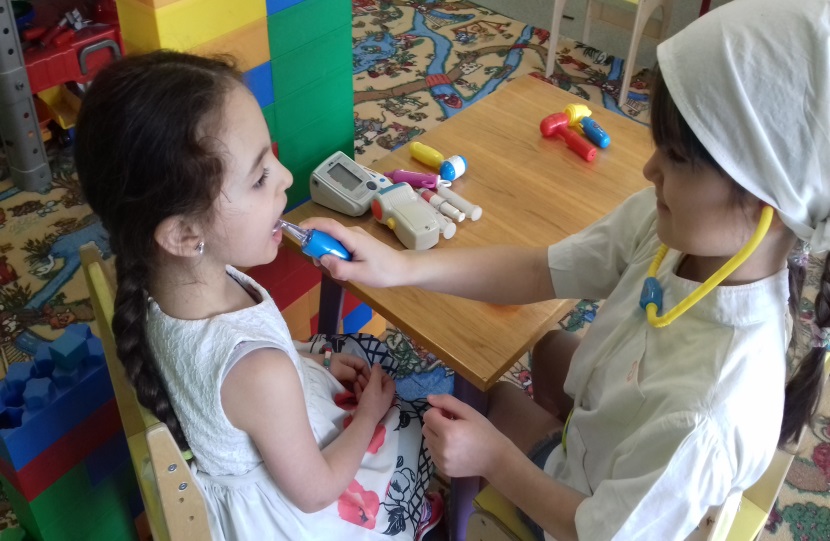 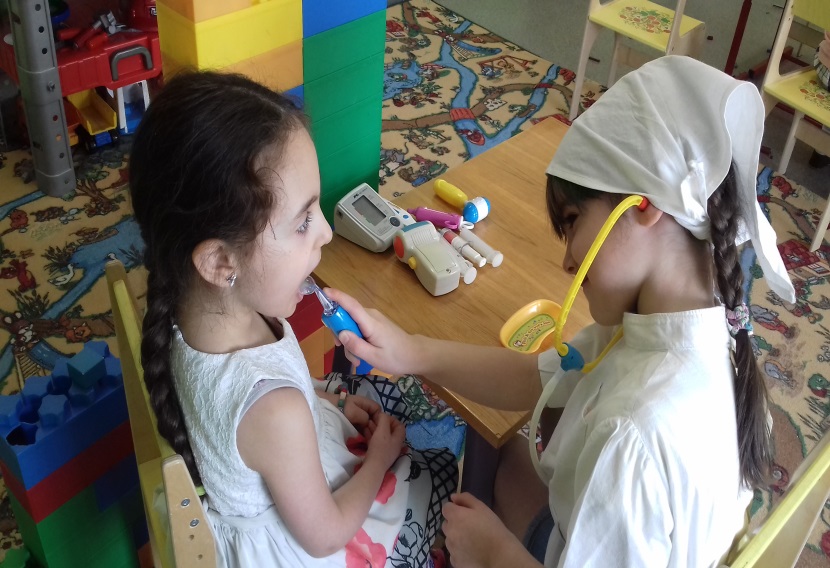 Пальчиковая игра «Ах да зубки у нас»
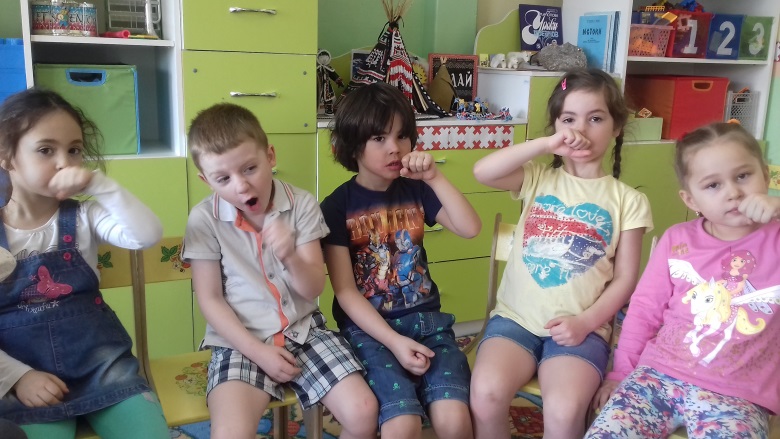 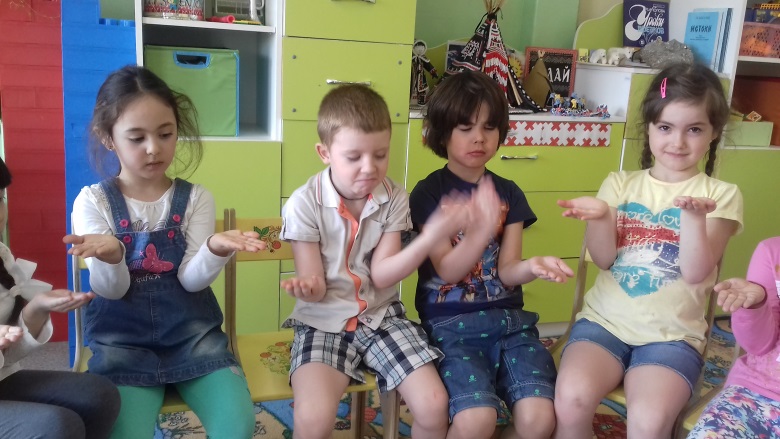 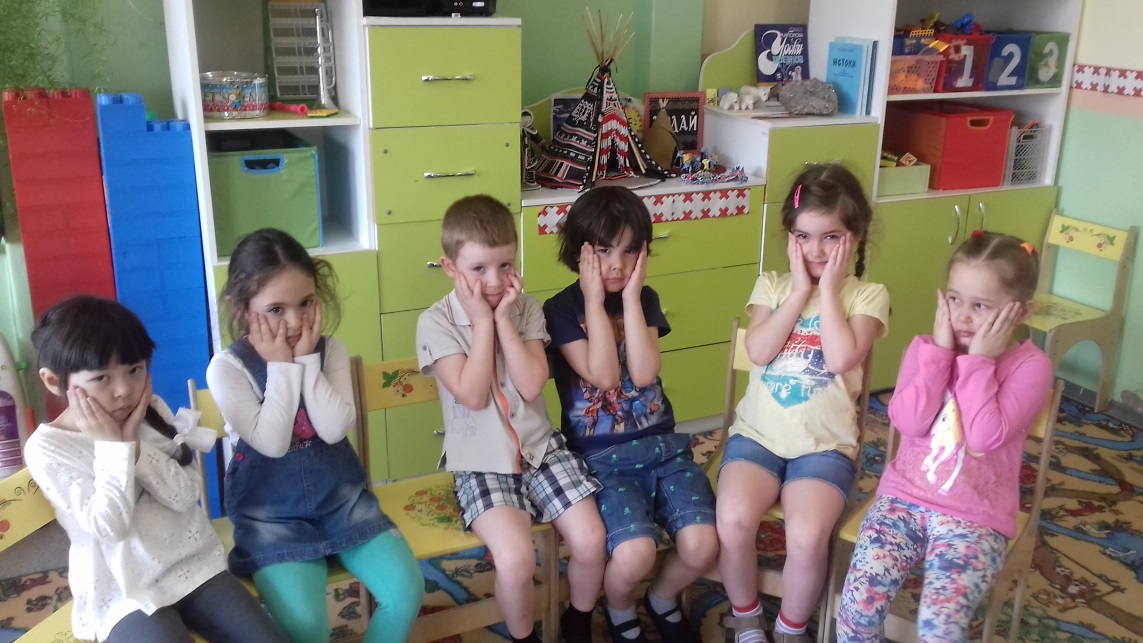 Лепка «Белозубая улыбка»
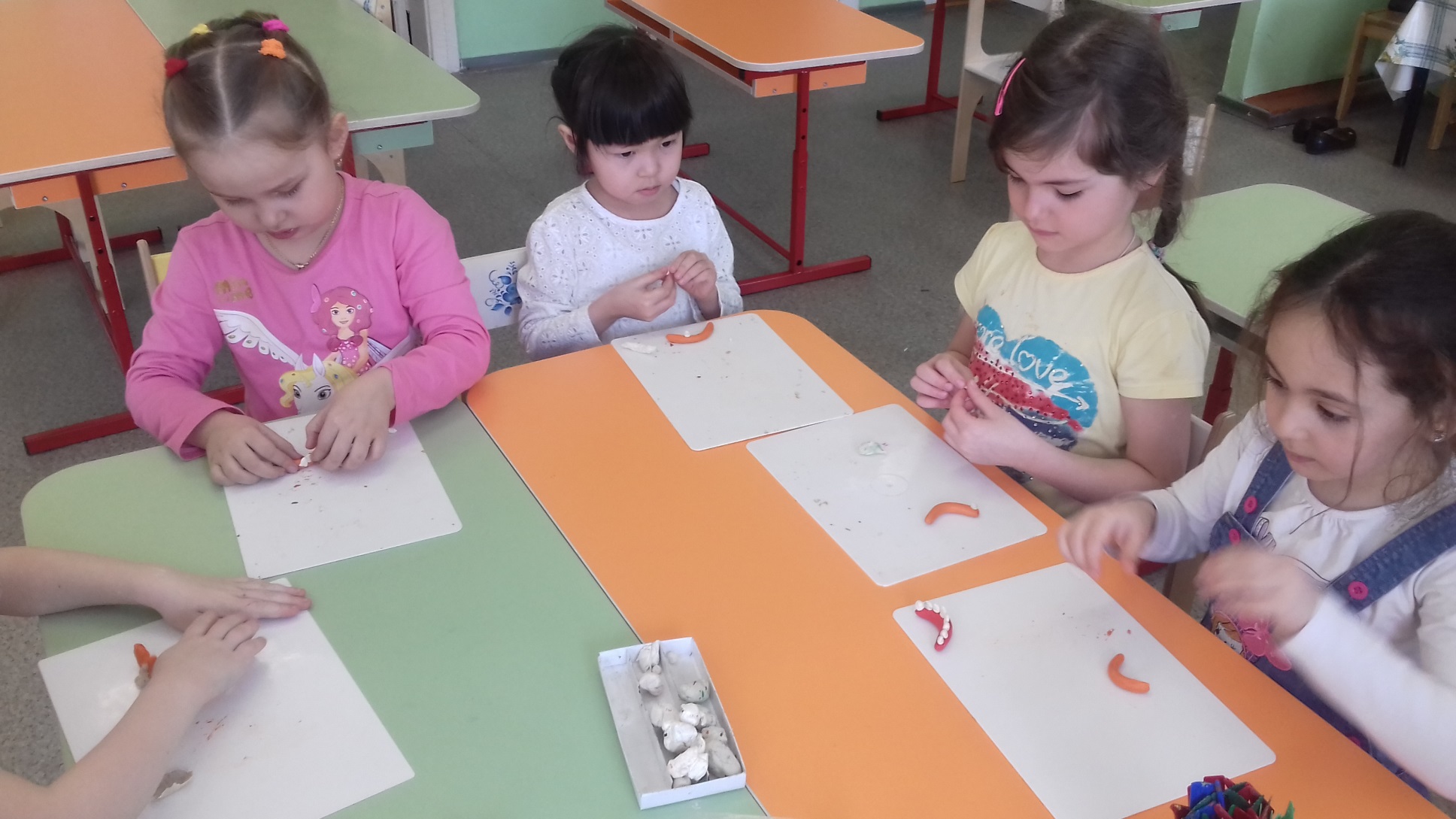 Рисование «Зубная фея»
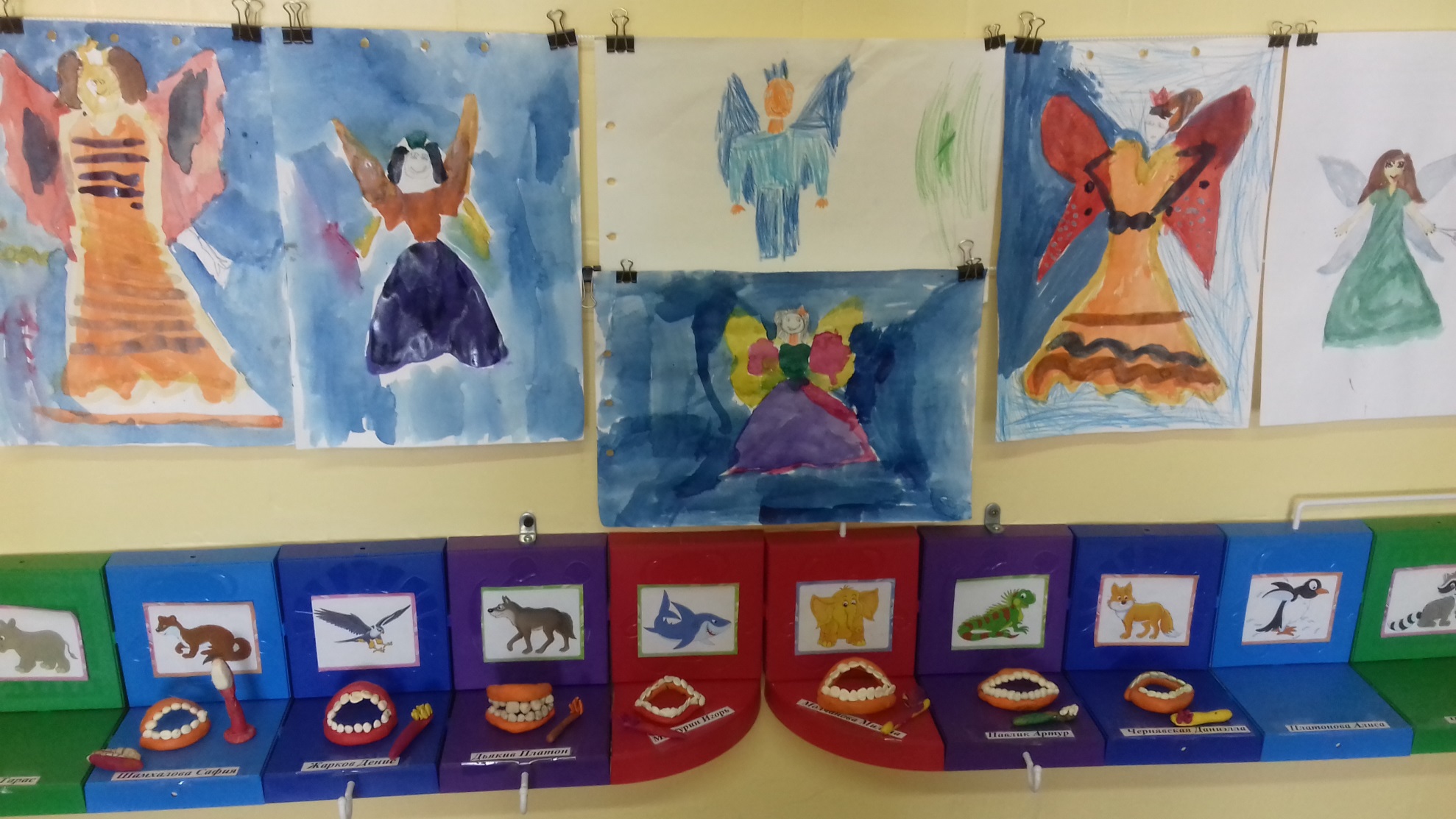 Культурно-гигиенические навыки
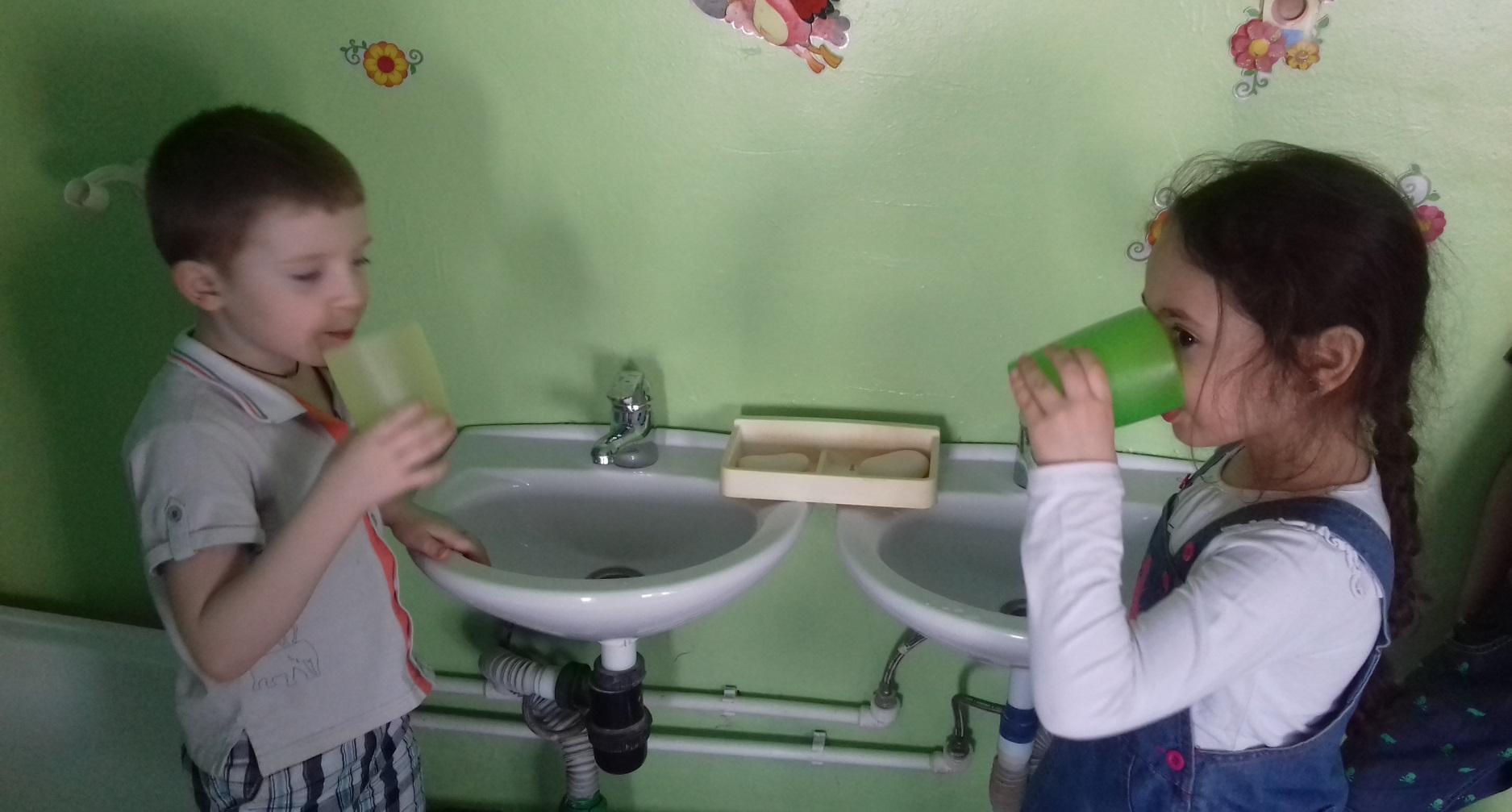 Физкультура
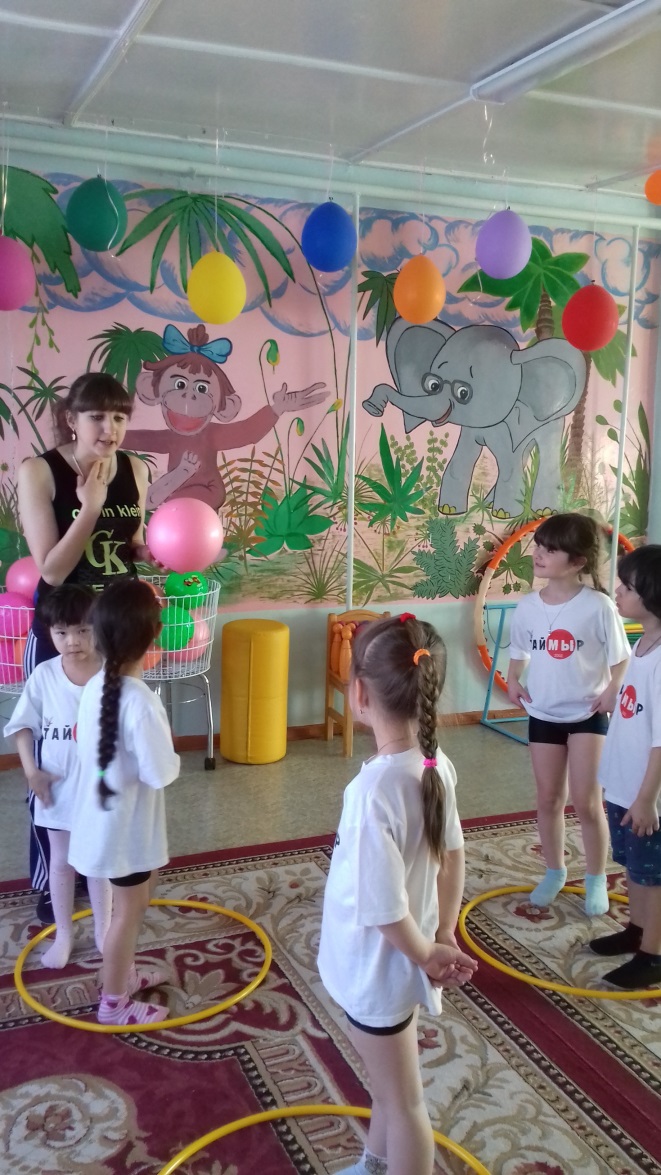 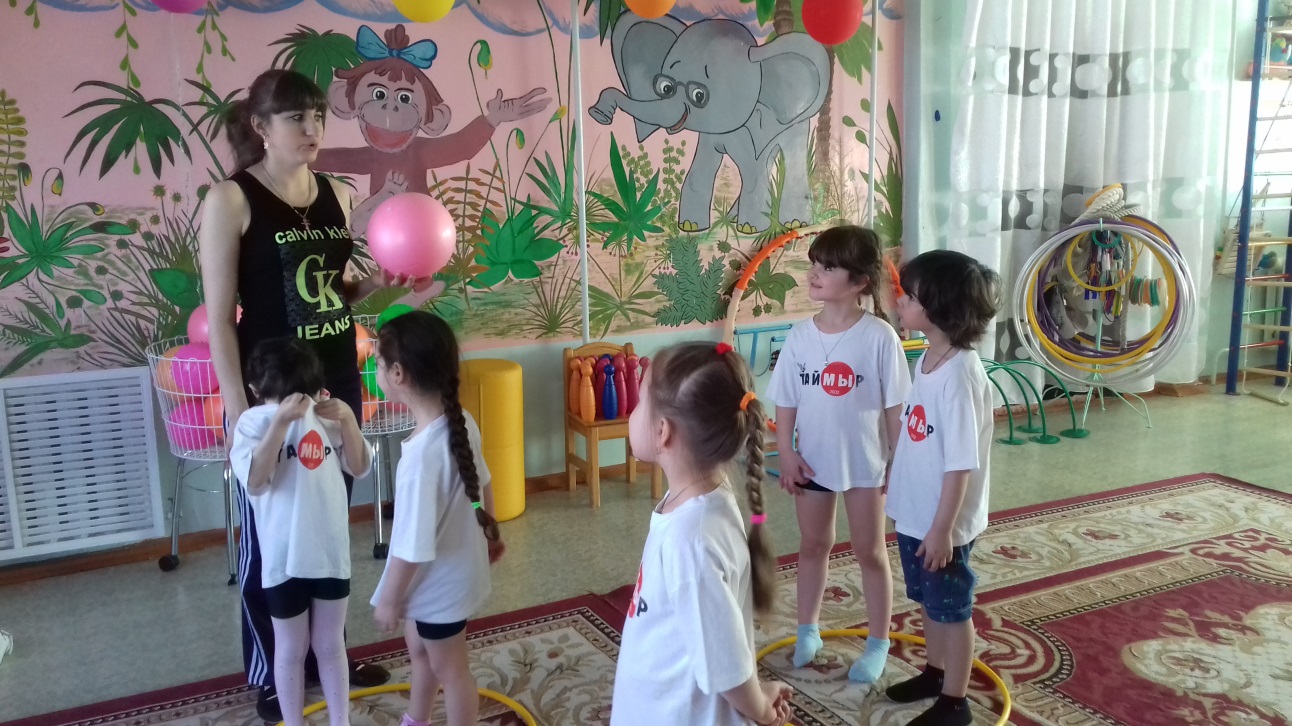 Подвижные игры
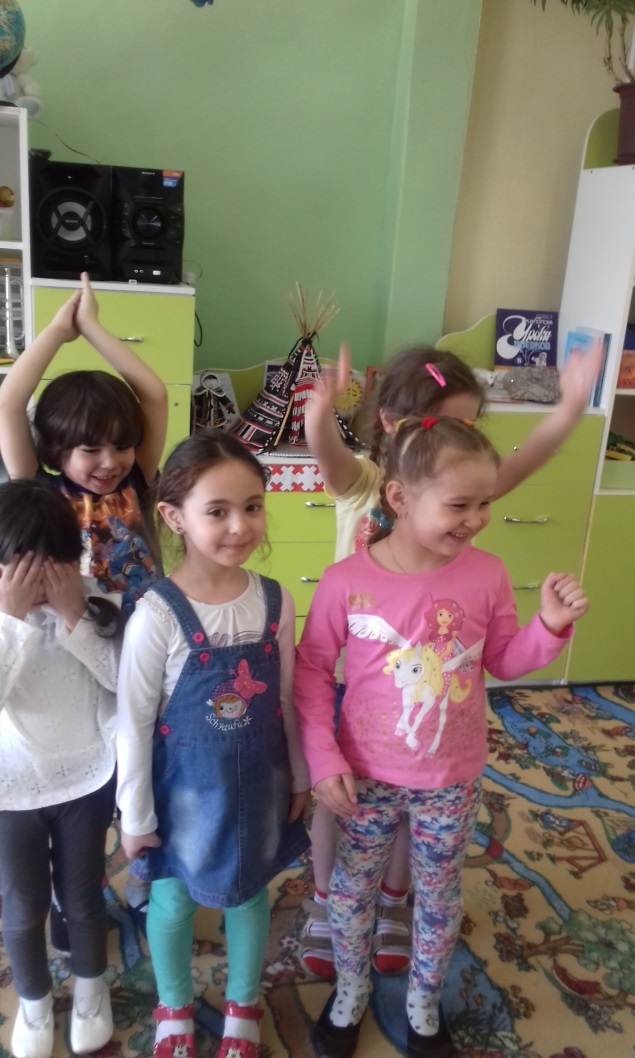 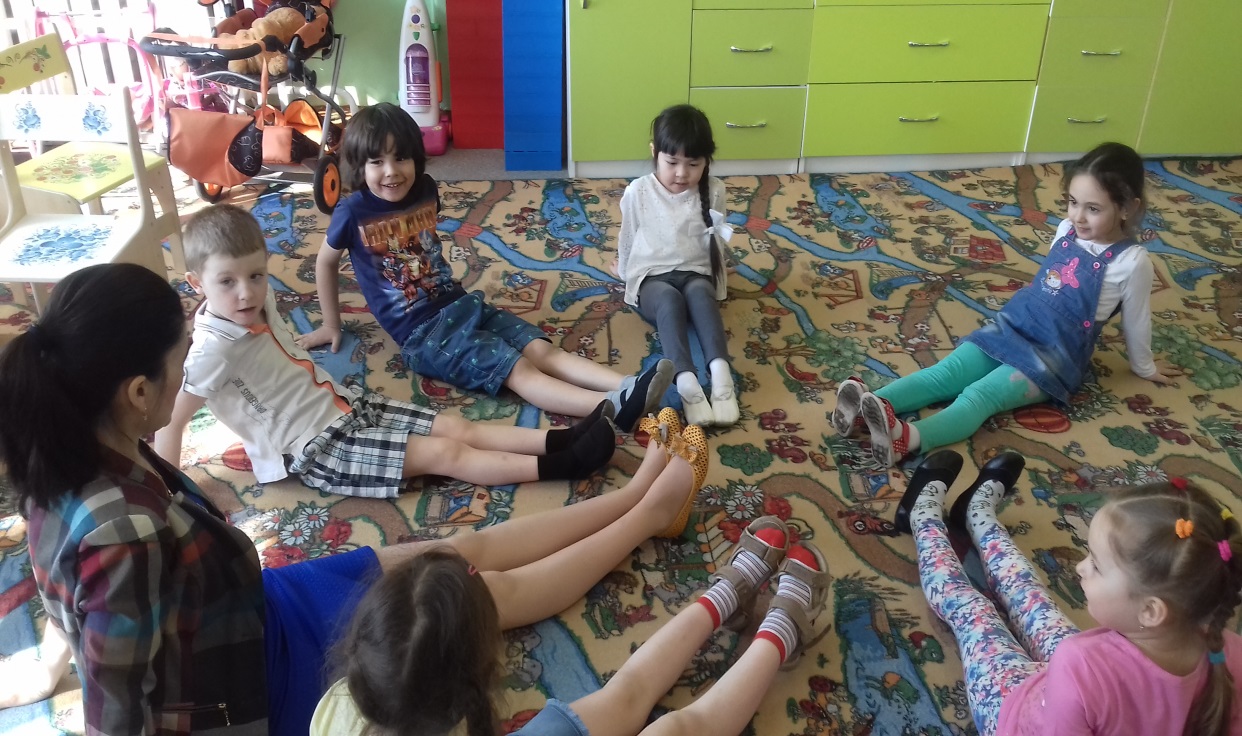 Совместная работа «Верные друзья»
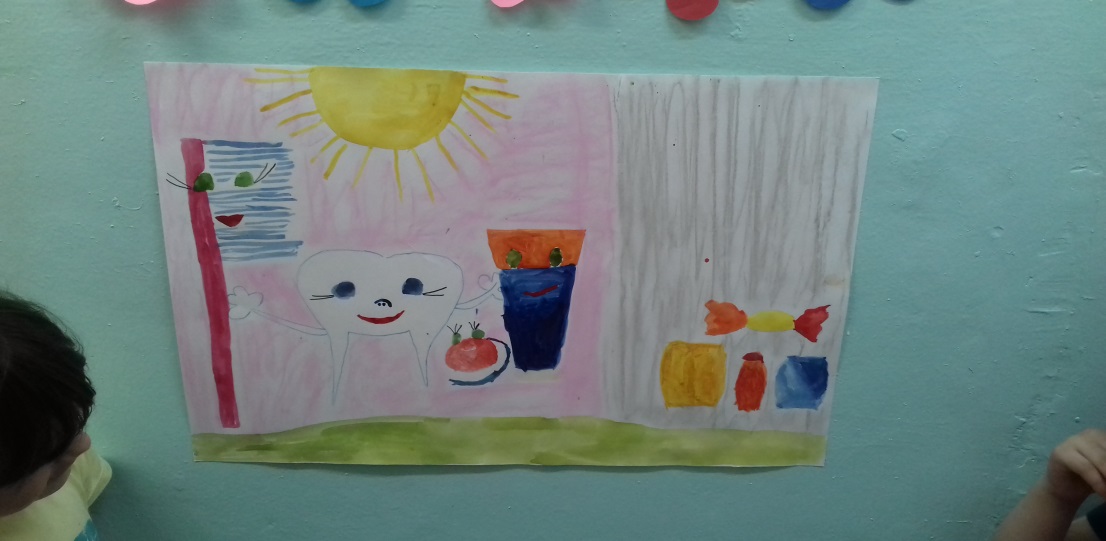 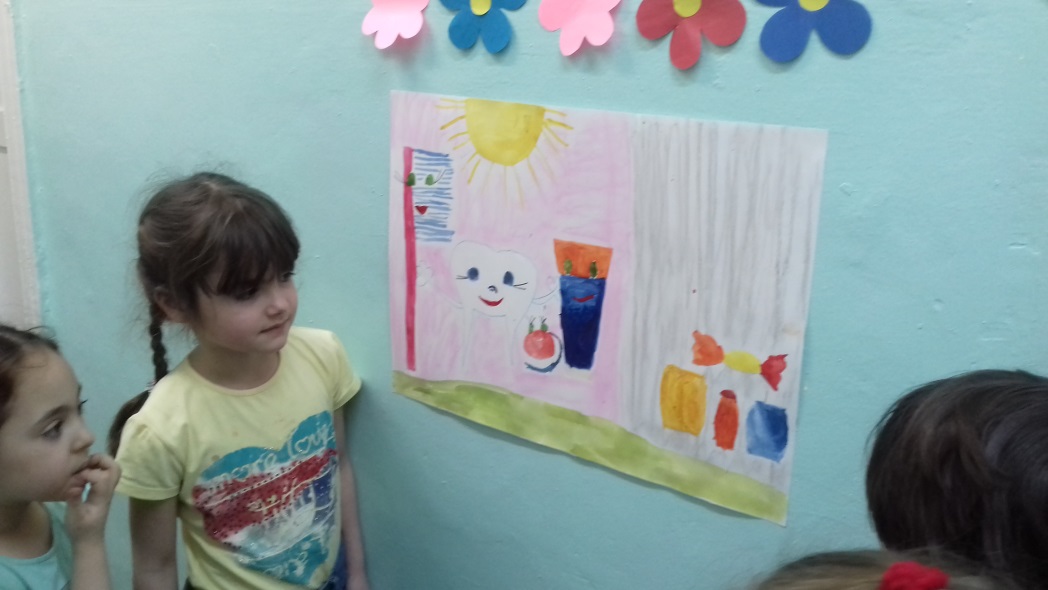 Информация для родителей
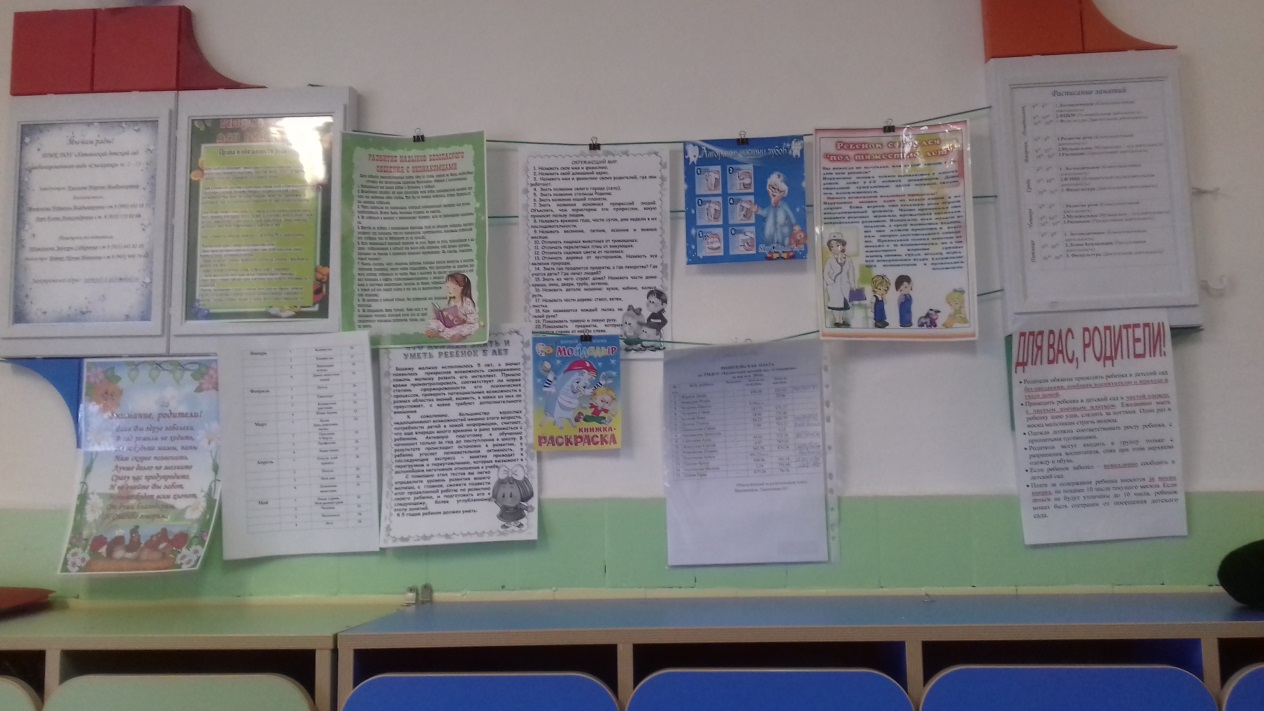 Чтобы зубки не болели
И блестели как мои,
Щеткой чисти встав с постели,
Каждый зуб минуты три
Чистим зубы дважды в сутки,
Чистим долго: три минутки
Щеткой чистой, не лохматой
Пастой вкусной, ароматной.
Чистим щеткой вверх и вниз-
Ну, микробы, берегись!
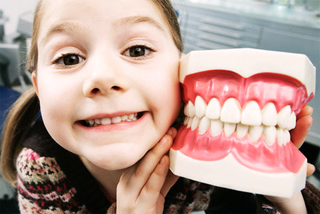 Ожидаемые результаты.-Овладение навыками умения правильно чистить зубы;-узнать что такое зубная эмаль;- узнать почему болят зубы..